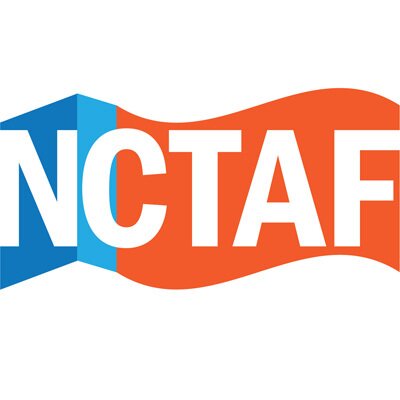 March 16, 2015
CHRISTOPHER SHEARER
EDUCATION PROGRAM OFFICER
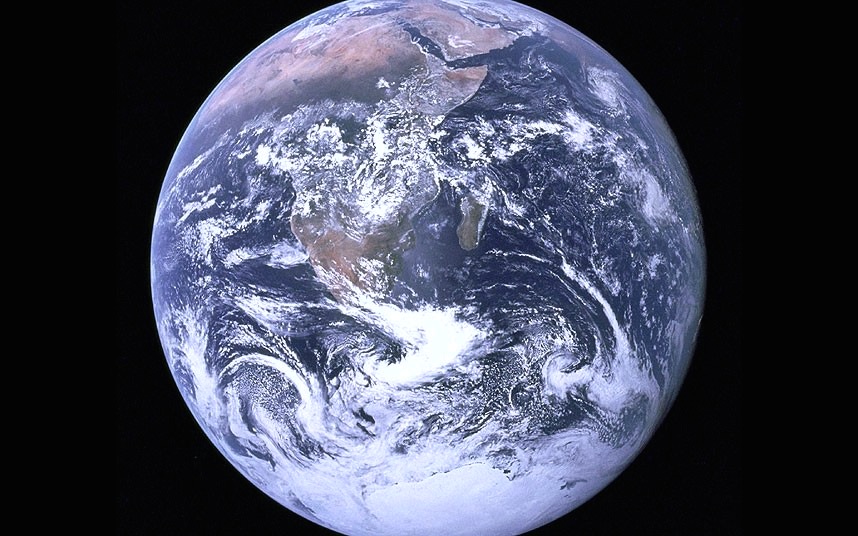 our world is CHANGING
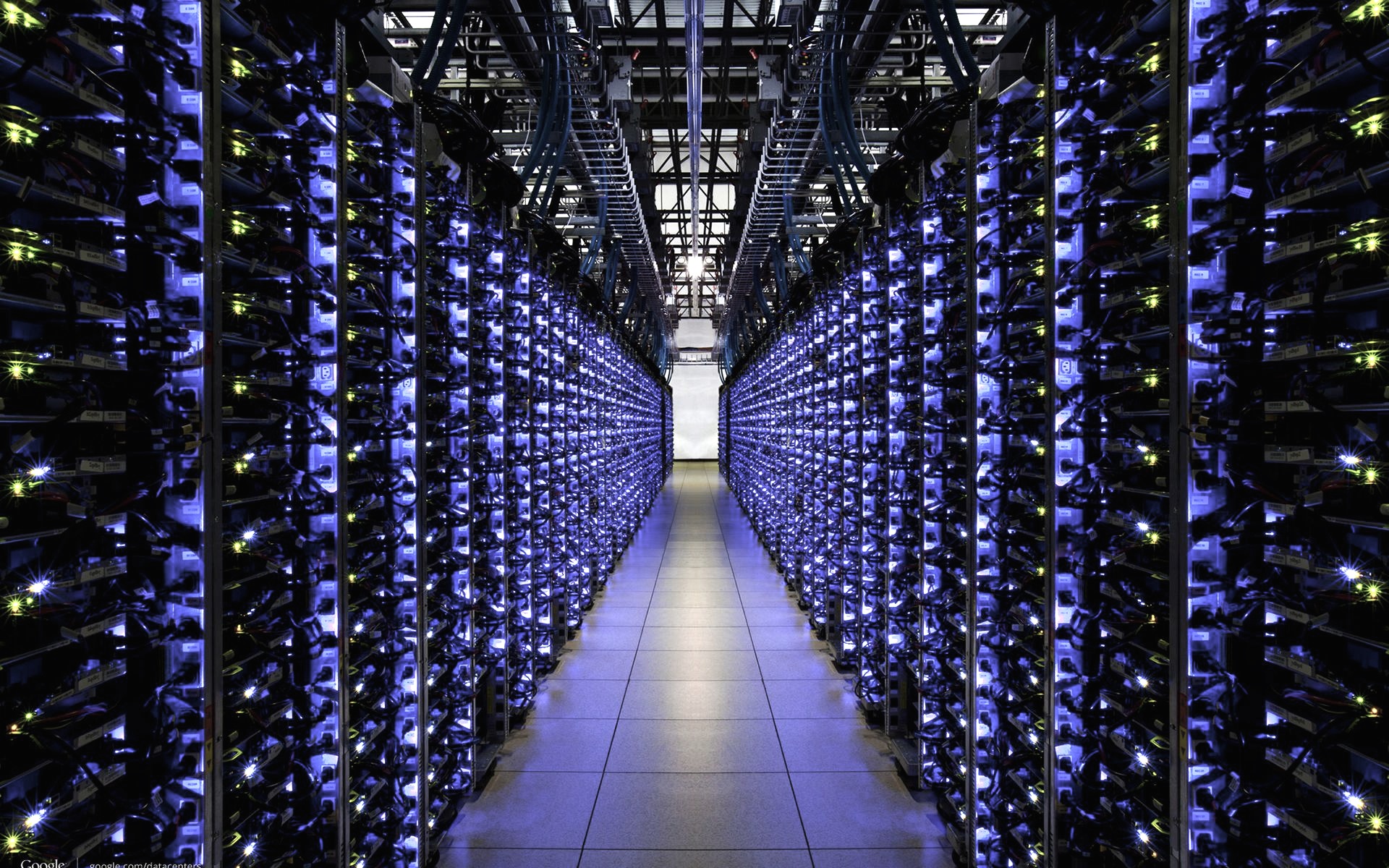 it is growing more COMPLEX
[Speaker Notes: Use image of server farm]
Manual Clicks
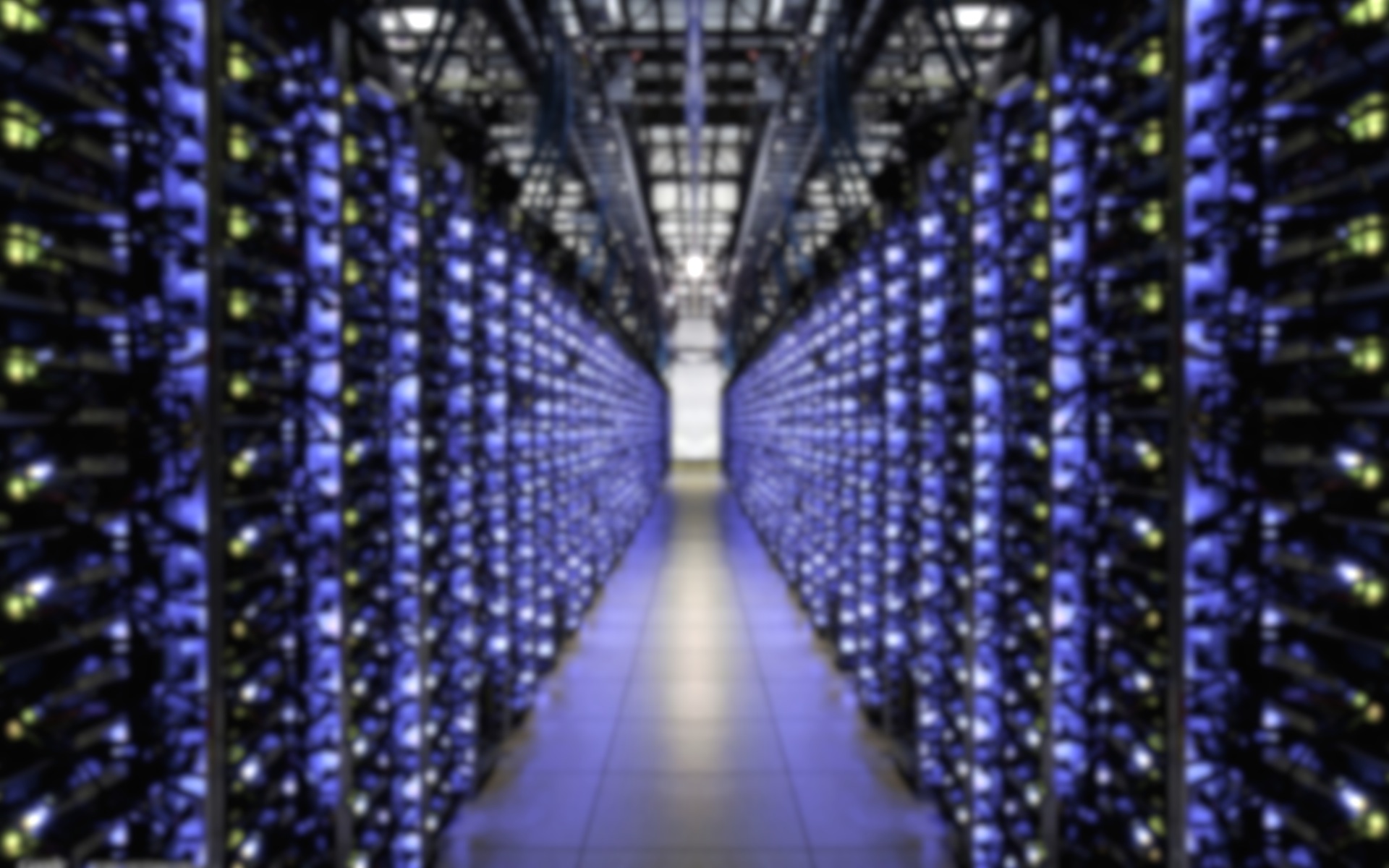 The number of INTERNET DEVICES in              was
1984
1992
2008
2014
1,000.
1,000,000.
1,000,000,000.
10,000,000,000.
[Speaker Notes: Use image of server farm]
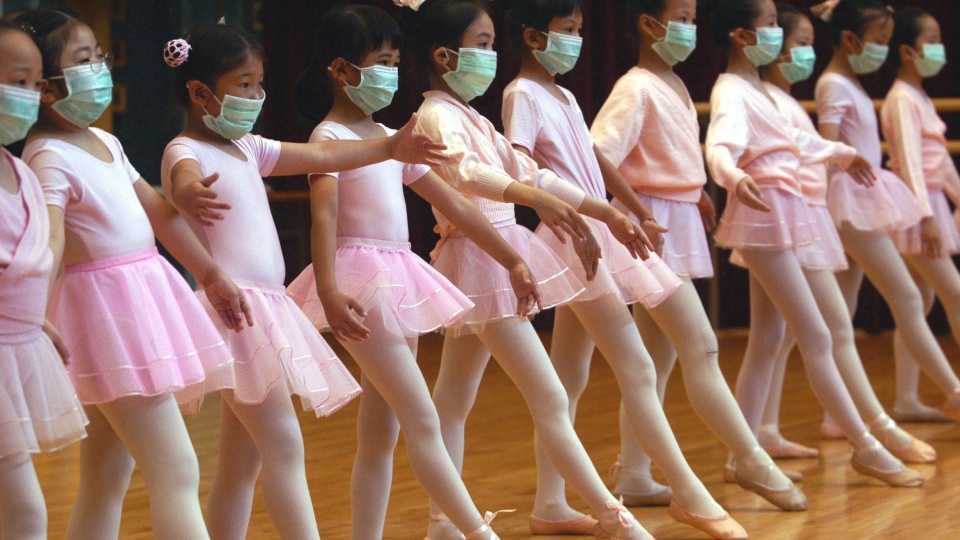 it is growing more RISKY
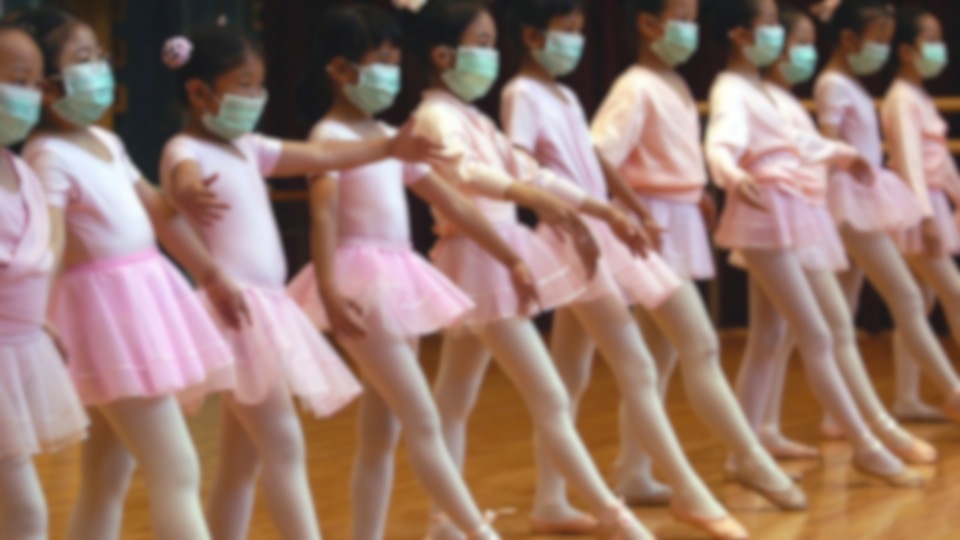 From 1880-2012, THE EARTH’S AVERAGE TEMPERATURE rose 1.5 degrees Fahrenheit.
It will rise 7.2 degrees Fahrenheit by 2100.
it is growing more INTERCONNECTED
It is estimated that A WEEK’S WORTH of the New York Times contains more information than a person was likely to come across in a lifetime in the 18th century.
it is growing more UNEQUAL
In the United States today, THE WEALTHIEST 1%of all Americans have a greater net worth than the bottom 90% combined
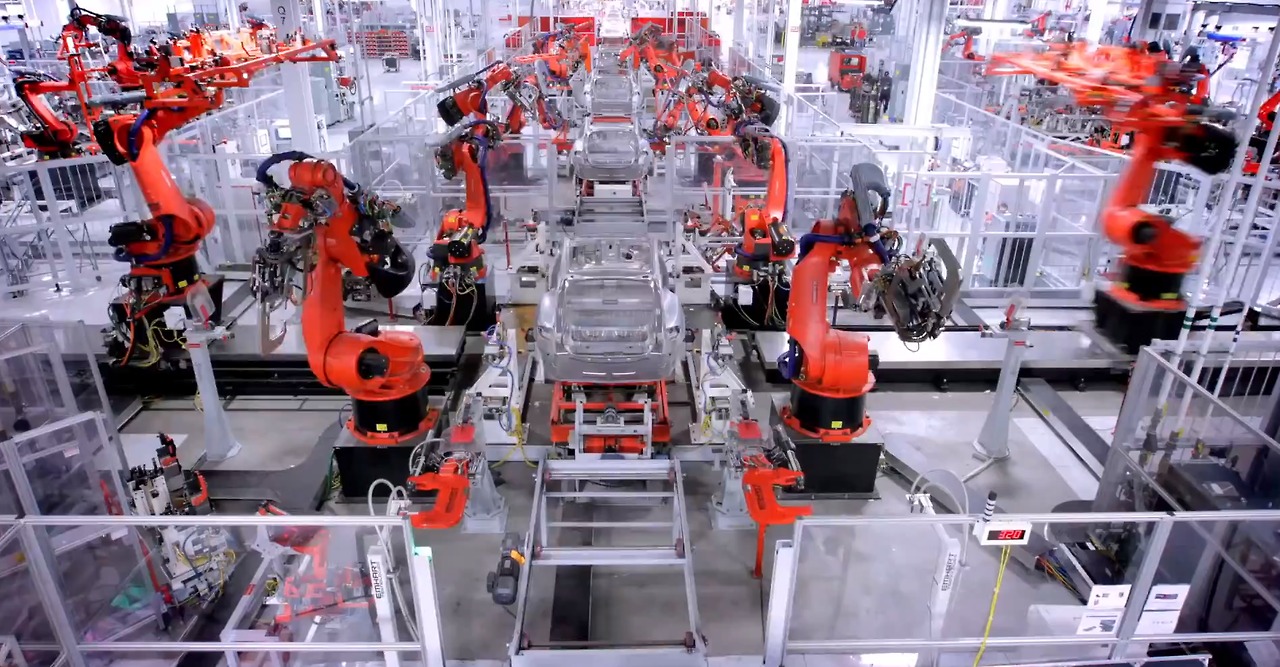 the job market is CHANGING
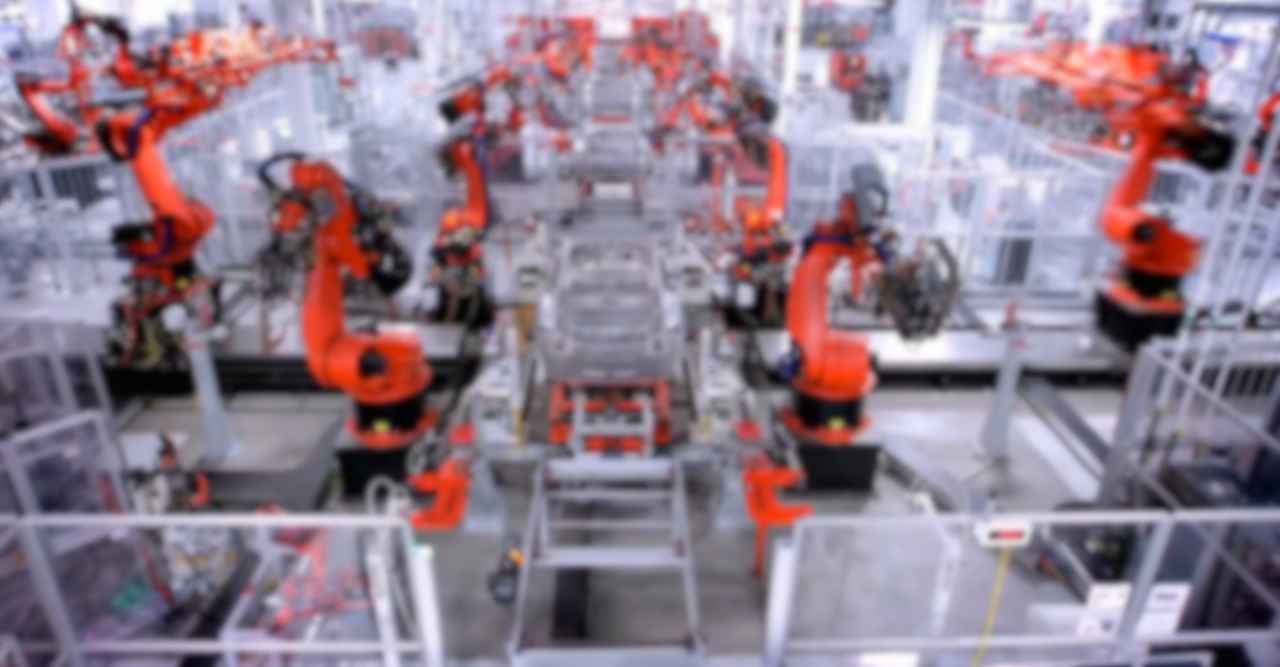 65%
of today’s school-children will eventually be employed in jobs that have yet to be created
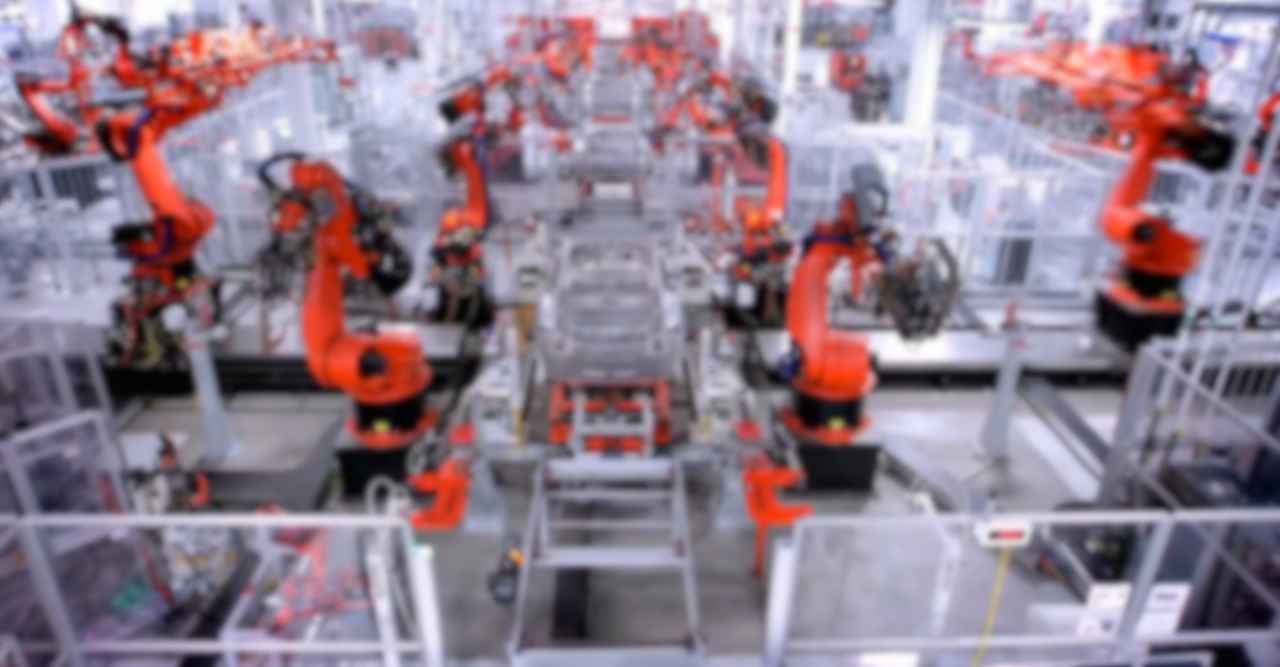 Index of Changing Work Tasks in the U.S. Economy 1960 - 2009
Working with New Information
Solving Unstructured Problems
Index Value: 1960 = 50
Routine Manual Tasks
Non-Routine Manual Tasks
Routine Cognitive Tasks
Source:  https://therationalpessimist.files.wordpress.com
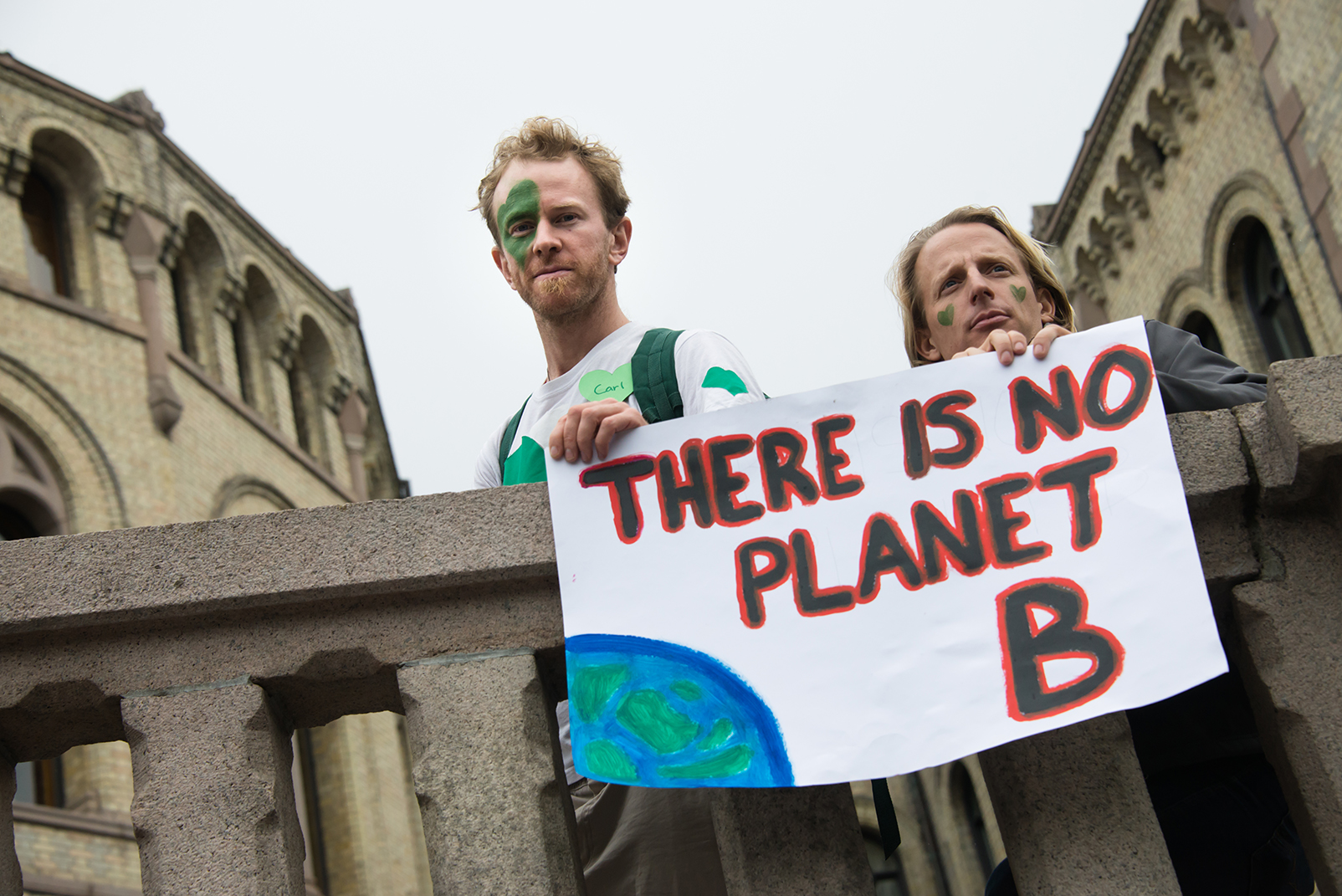 the job for citizens
is CHANGING
Decisions made by our
children will affect
the future of the planet
Given such CHANGE, when we think about this graduate how do we prepare our children for
A RADICALLY DIFFERENT WORLD?
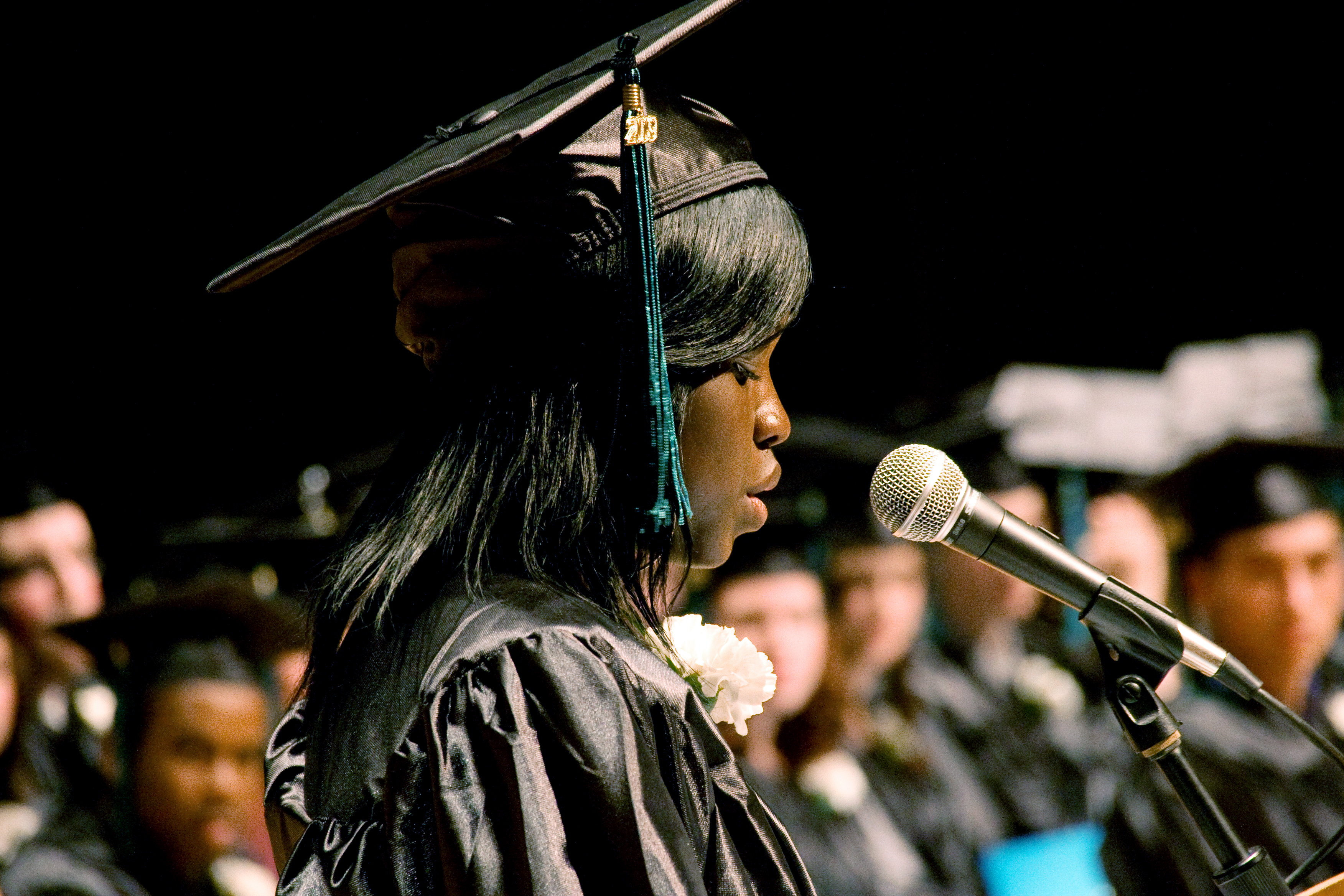 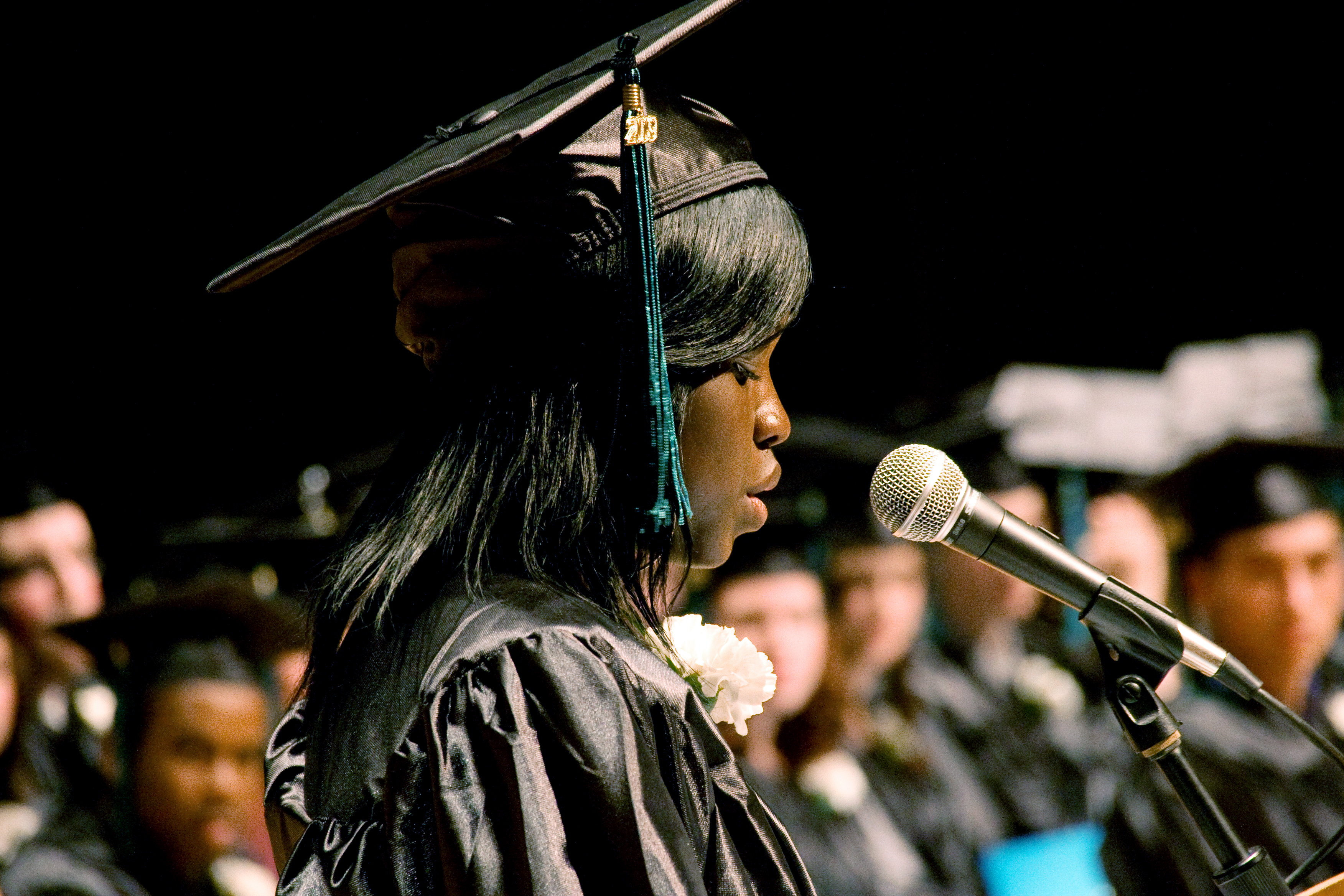 TEACHABLE
COLLEGE-, CAREER-, & CIVIC-READY
ASSESSABLE
MASTERY
MEANING
MEASUREMENT
Active Learning 
Active Listening 
Critical Thinking 
Learning Strategies 
Agreeable
Monitoring 
Reading Comprehension 
conscientiousness
Speaking
CRITICAL THINKING & PROBLEM SOLVING
Writing 
Social Skills 
Coordination 
Instructing 
Negotiation 
Persuasion 
Service Orientation 
Social Perceptiveness 
Complex Problem Solving 
Technical Skills 
Equipment Maintenance 
Equipment Selection 
Installation 
EXPERT COMMUNICATION
Operation Monitoring 
Operation and Control 
Operations Analysis 
Programming 
Quality Control Analysis 
Repairing 
Technology Design 
Troubleshooting 
System Skills 
Judgment and Decision Making 
Systems Analysis 
Systems Evaluation 
Resource Management Skills 
Management of Financial Resources 
COLLABORATION & TEAMWORK
Management of Material Resources 
Management of Personnel Resources 
Time Management 
Desktop Computer Skills 
Spreadsheets 
Presentations 
Internet   
Navigation 
Word Processing 
Test preparation
Databases 
Writes clearly and concisely
speaks effectively
listens attentively
openly expresses ideas
negotiates/resolves differences
leads group discussions
LEARNING TO LEARN
provides feedback
Academic integrity
provides well-thought out solutions
gathers appropriate information
confidently speaks in public
works well with others
sensitive
supportive
motivates others
shares credit
counsels
cooperates
delegates effectively
represents others
understands feelings
self-confident
accepts responsibility
forecasts/predicts
creates ideas
identifies problems
meets goals
identifies resources
gathers information
solves problems
defines needs
analyzes issues
develops strategies
assesses situations
handles details
coordinates tasks
punctual
manages projects effectively
ACADEMIC MINDSETS
meets deadlines
Synonyms & antonyms
keeps control over budget
plans and arranges activities
multi-tasks
leads groups
teaches/trains/instructs
counsels/coaches
manages conflict
delegates responsibility
makes decisions
directs others
implements decisions
enforces policies
takes charge
ACADEMIC CONTENT MASTERY
KEYBOARDING
EXTRAVERSION
Active Learning 
Active Listening 
Critical Thinking 
Learning Strategies 
Agreeable
Monitoring 
Reading Comprehension 
conscientiousness
Speaking
CRITICAL THINKING & PROBLEM SOLVING
Writing 
Social Skills 
Coordination 
Instructing 
Negotiation 
Persuasion 
Service Orientation 
Social Perceptiveness 
Complex Problem Solving 
Technical Skills 
Equipment Maintenance 
Equipment Selection 
Installation 
EXPERT COMMUNICATION
Operation Monitoring 
Operation and Control 
Operations Analysis 
Programming 
Quality Control Analysis 
Repairing 
Technology Design 
Troubleshooting 
System Skills 
Judgment and Decision Making 
Systems Analysis 
Systems Evaluation 
Resource Management Skills 
Management of Financial Resources 
COLLABORATION & TEAMWORK
Management of Material Resources 
Management of Personnel Resources 
Time Management 
Desktop Computer Skills 
Spreadsheets 
Presentations 
Internet  
Navigation 
Word Processing 
Test preparation
Databases 
Writes clearly and concisely
speaks effectively
listens attentively
openly expresses ideas
negotiates/resolves differences
leads group discussions
LEARNING TO LEARN
provides feedback
Academic integrity
provides well-thought out solutions
gathers appropriate information
confidently speaks in public
works well with others
sensitive
supportive
motivates others
shares credit
counsels
cooperates
delegates effectively
represents others
understands feelings
self-confident
accepts responsibility
forecasts/predicts
creates ideas
identifies problems
meets goals
identifies resources
gathers information
solves problems
defines needs
analyzes issues
develops strategies
assesses situations
handles details
coordinates tasks
punctual
manages projects effectively
ACADEMIC MINDSETS
meets deadlines
Synonyms & antonyms
keeps control over budget
plans and arranges activities
multi-tasks
leads groups
teaches/trains/instructs
counsels/coaches
manages conflict
delegates responsibility
makes decisions
directs others
implements decisions
enforces policies
takes charge
ACADEMIC CONTENT MASTERY
KEYBOARDING
EXTRAVERSION
MEANING
Active Learning 
Active Listening 
Critical Thinking 
Learning Strategies 
agreeable
Monitoring 
Reading Comprehension 
conscientiousness
Speaking
CRITICAL THINKING & PROBLEM SOLVING
Writing 
Social Skills 
Coordination 
Instructing 
Negotiation 
Persuasion 
Service Orientation 
Social Perceptiveness 
Complex Problem Solving 
Technical Skills 
Equipment Maintenance 
Equipment Selection 
Installation 
EXPERT COMMUNICATION
Operation Monitoring 
Operation and Control 
Operations Analysis 
Programming 
Quality Control Analysis 
Repairing 
Technology Design 
Troubleshooting 
System Skills 
Judgment and Decision Making 
Systems Analysis 
Systems Evaluation 
Resource Management Skills 
Management of Financial Resources 
COLLABORATION & TEAMWORK
Management of Material Resources 
Management of Personnel Resources 
Time Management 
Desktop Computer Skills 
Spreadsheets 
Presentations 
Internet  
Navigation 
Word Processing 
Test preparation
Databases 
Writes clearly and concisely
speaks effectively
listens attentively
openly expresses ideas
negotiates/resolves differences
leads group discussions
LEARNING TO LEARN
provides feedback
Academic integrity
provides well-thought out solutions
gathers appropriate information
confidently speaks in public
works well with others
sensitive
supportive
motivates others
shares credit
counsels
cooperates
delegates effectively
represents others
understands feelings
self-confident
accepts responsibility
forecasts/predicts
creates ideas
identifies problems
meets goals
identifies resources
gathers information
solves problems
defines needs
analyzes issues
develops strategies
assesses situations
handles details
coordinates tasks
punctual
manages projects effectively
ACADEMIC MINDSETS
meets deadlines
Synonyms & antonyms
keeps control over budget
plans and arranges activities
multi-tasks
leads groups
teaches/trains/instructs
counsels/coaches
manages conflict
delegates responsibility
makes decisions
directs others
implements decisions
enforces policies
takes charge
ACADEMIC CONTENT MASTERY
KEYBOARDING
EXTRAVERSION
MEANING
Active Learning 
Active Listening 
Critical Thinking 
Learning Strategies 
agreeable
Monitoring 
Reading Comprehension 
conscientiousness
Speaking
CRITICAL THINKING & PROBLEM SOLVING
Writing 
Social Skills 
Coordination 
Instructing 
Negotiation 
Persuasion 
Service Orientation 
Social Perceptiveness 
Complex Problem Solving 
Technical Skills 
Equipment Maintenance 
Equipment Selection 
Installation 
EXPERT COMMUNICATION
Operation Monitoring 
Operation and Control 
Operations Analysis 
Programming 
Quality Control Analysis 
Repairing 
Technology Design 
Troubleshooting 
System Skills 
Judgment and Decision Making 
Systems Analysis 
Systems Evaluation 
Resource Management Skills 
Management of Financial Resources 
COLLABORATION & TEAMWORK
Management of Material Resources 
Management of Personnel Resources 
Time Management 
Desktop Computer Skills 
Spreadsheets 
Presentations 
Internet  
Navigation 
Word Processing 
Test preparation
Databases 
Writes clearly and concisely
speaks effectively
listens attentively
openly expresses ideas
negotiates/resolves differences
leads group discussions
LEARNING TO LEARN
provides feedback
Academic integrity
provides well-thought out solutions
gathers appropriate information
confidently speaks in public
works well with others
sensitive
supportive
motivates others
shares credit
counsels
cooperates
delegates effectively
represents others
understands feelings
self-confident
accepts responsibility
forecasts/predicts
creates ideas
identifies problems
meets goals
identifies resources
gathers information
solves problems
defines needs
analyzes issues
develops strategies
assesses situations
handles details
coordinates tasks
punctual
manages projects effectively
ACADEMIC MINDSETS
meets deadlines
Synonyms & antonyms
keeps control over budget
plans and arranges activities
multi-tasks
leads groups
teaches/trains/instructs
counsels/coaches
manages conflict
delegates responsibility
makes decisions
directs others
implements decisions
enforces policies
takes charge
ACADEMIC CONTENT MASTERY
KEYBOARDING
EXTRAVERSION
MASTERY
meaning
Active Learning 
Active Listening 
Critical Thinking 
Learning Strategies 
agreeable
Monitoring 
Reading Comprehension 
conscientiousness
Speaking
CRITICAL THINKING & PROBLEM SOLVING
Writing 
Social Skills 
Coordination 
Instructing 
Negotiation 
Persuasion 
Service Orientation 
Social Perceptiveness 
Complex Problem Solving 
Technical Skills 
Equipment Maintenance 
Equipment Selection 
Installation 
EXPERT COMMUNICATION
Operation Monitoring 
Operation and Control 
Operations Analysis 
Programming 
Quality Control Analysis 
Repairing 
Technology Design 
Troubleshooting 
System Skills 
Judgment and Decision Making 
Systems Analysis 
Systems Evaluation 
Resource Management Skills 
Management of Financial Resources 
COLLABORATION & TEAMWORK
Management of Material Resources 
Management of Personnel Resources 
Time Management 
Desktop Computer Skills 
Spreadsheets 
Presentations 
Internet  
Navigation 
Word Processing 
Test preparation
Databases 
Writes clearly and concisely
speaks effectively
listens attentively
openly expresses ideas
negotiates/resolves differences
leads group discussions
LEARNING TO LEARN
provides feedback
Academic integrity
provides well-thought out solutions
gathers appropriate information
confidently speaks in public
works well with others
sensitive
supportive
motivates others
shares credit
counsels
cooperates
delegates effectively
represents others
understands feelings
self-confident
accepts responsibility
forecasts/predicts
creates ideas
identifies problems
meets goals
identifies resources
gathers information
solves problems
defines needs
analyzes issues
develops strategies
assesses situations
handles details
coordinates tasks
punctual
manages projects effectively
ACADEMIC MINDSETS
meets deadlines
Synonyms & antonyms
keeps control over budget
plans and arranges activities
multi-tasks
leads groups
teaches/trains/instructs
counsels/coaches
manages conflict
delegates responsibility
makes decisions
directs others
implements decisions
enforces policies
takes charge
ACADEMIC CONTENT MASTERY
KEYBOARDING
EXTRAVERSION
MASTERY
meaning
Active Learning 
Active Listening 
Critical Thinking 
Learning Strategies 
agreeable
Monitoring 
Reading Comprehension 
conscientiousness
Speaking
CRITICAL THINKING & PROBLEM SOLVING
Writing 
Social Skills 
Coordination 
Instructing 
Negotiation 
Persuasion 
Service Orientation 
Social Perceptiveness 
Complex Problem Solving 
Technical Skills 
Equipment Maintenance 
Equipment Selection 
Installation 
EXPERT COMMUNICATION
Operation Monitoring 
Operation and Control 
Operations Analysis 
Programming 
Quality Control Analysis 
Repairing 
Technology Design 
Troubleshooting 
System Skills 
Judgment and Decision Making 
Systems Analysis 
Systems Evaluation 
Resource Management Skills 
Management of Financial Resources 
COLLABORATION & TEAMWORK
Management of Material Resources 
Management of Personnel Resources 
Time Management 
Desktop Computer Skills 
Spreadsheets 
Presentations 
Internet  
Navigation 
Word Processing 
Test preparation
Databases 
Writes clearly and concisely
speaks effectively
listens attentively
openly expresses ideas
negotiates/resolves differences
leads group discussions
LEARNING TO LEARN
provides feedback
Academic integrity
provides well-thought out solutions
gathers appropriate information
confidently speaks in public
works well with others
sensitive
supportive
motivates others
shares credit
counsels
cooperates
delegates effectively
represents others
understands feelings
self-confident
accepts responsibility
forecasts/predicts
creates ideas
identifies problems
meets goals
identifies resources
gathers information
solves problems
defines needs
analyzes issues
develops strategies
assesses situations
handles details
coordinates tasks
punctual
manages projects effectively
ACADEMIC MINDSETS
meets deadlines
Synonyms & antonyms
keeps control over budget
plans and arranges activities
multi-tasks
leads groups
teaches/trains/instructs
counsels/coaches
manages conflict
delegates responsibility
makes decisions
directs others
implements decisions
enforces policies
takes charge
ACADEMIC CONTENT MASTERY
KEYBOARDING
EXTRAVERSION
mastery
MEASUREMENT
meaning
Deeper Learning
malleable
meaningful
ACADEMIC MINDSETS
CRITICAL THINKING & PROBLEM SOLVING
COLLABORATION & TEAMWORK
applied to
ACADEMIC CONTENT MASTERY
EXPERT COMMUNICATION
LEARNING TO LEARN
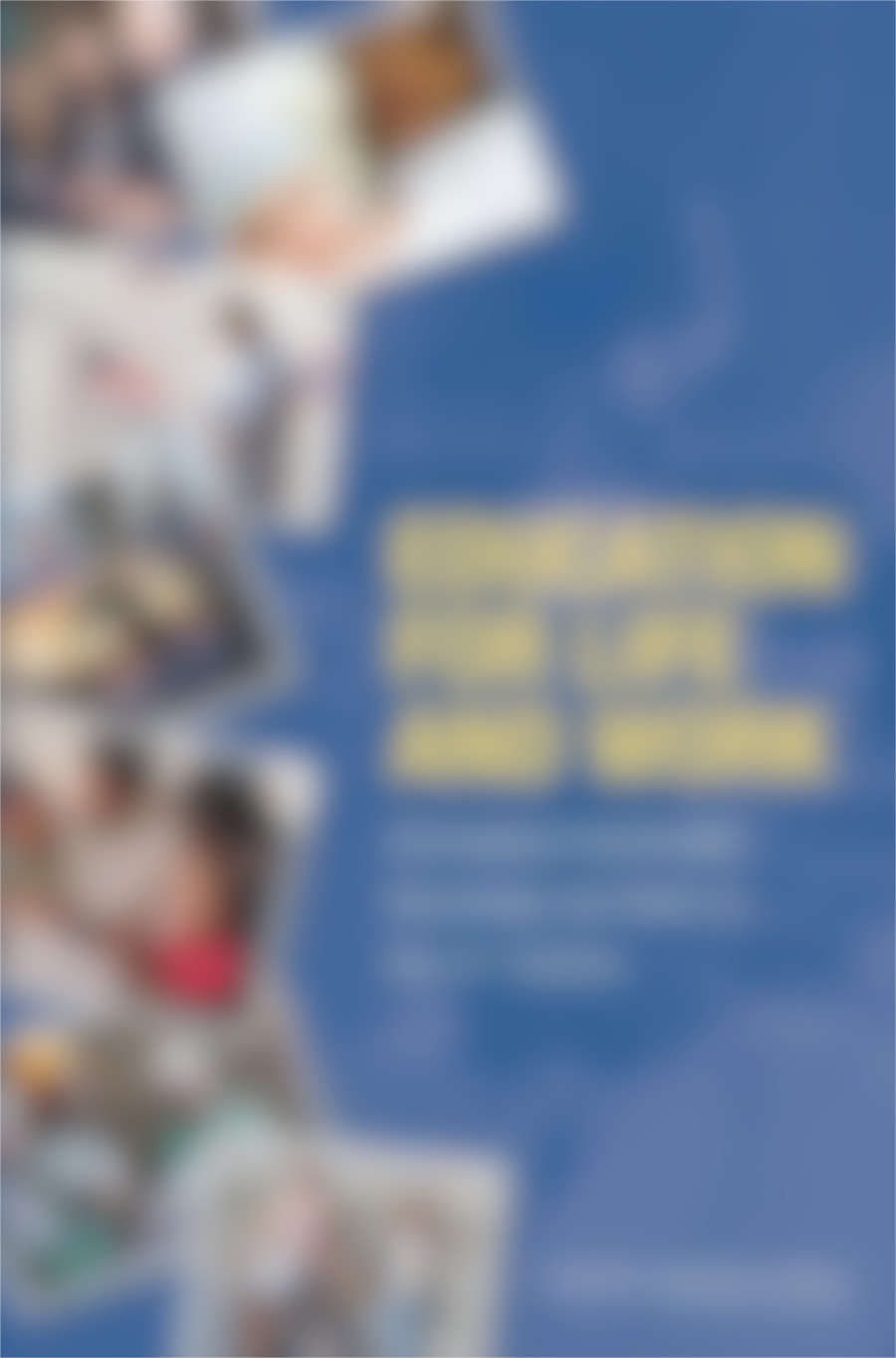 Meaning
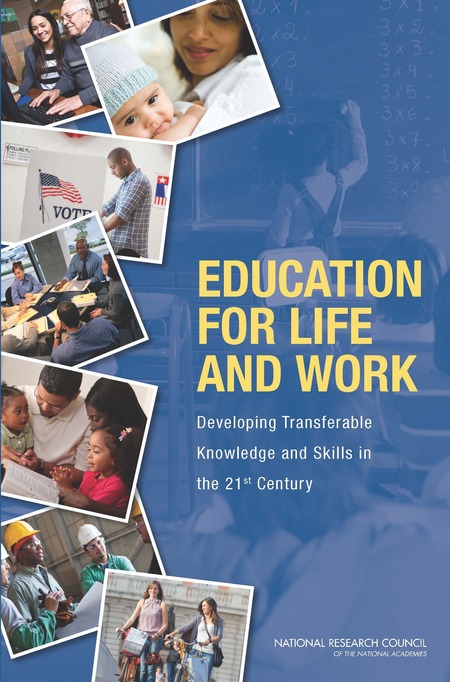 Mastery
POLARIS SCHOOL
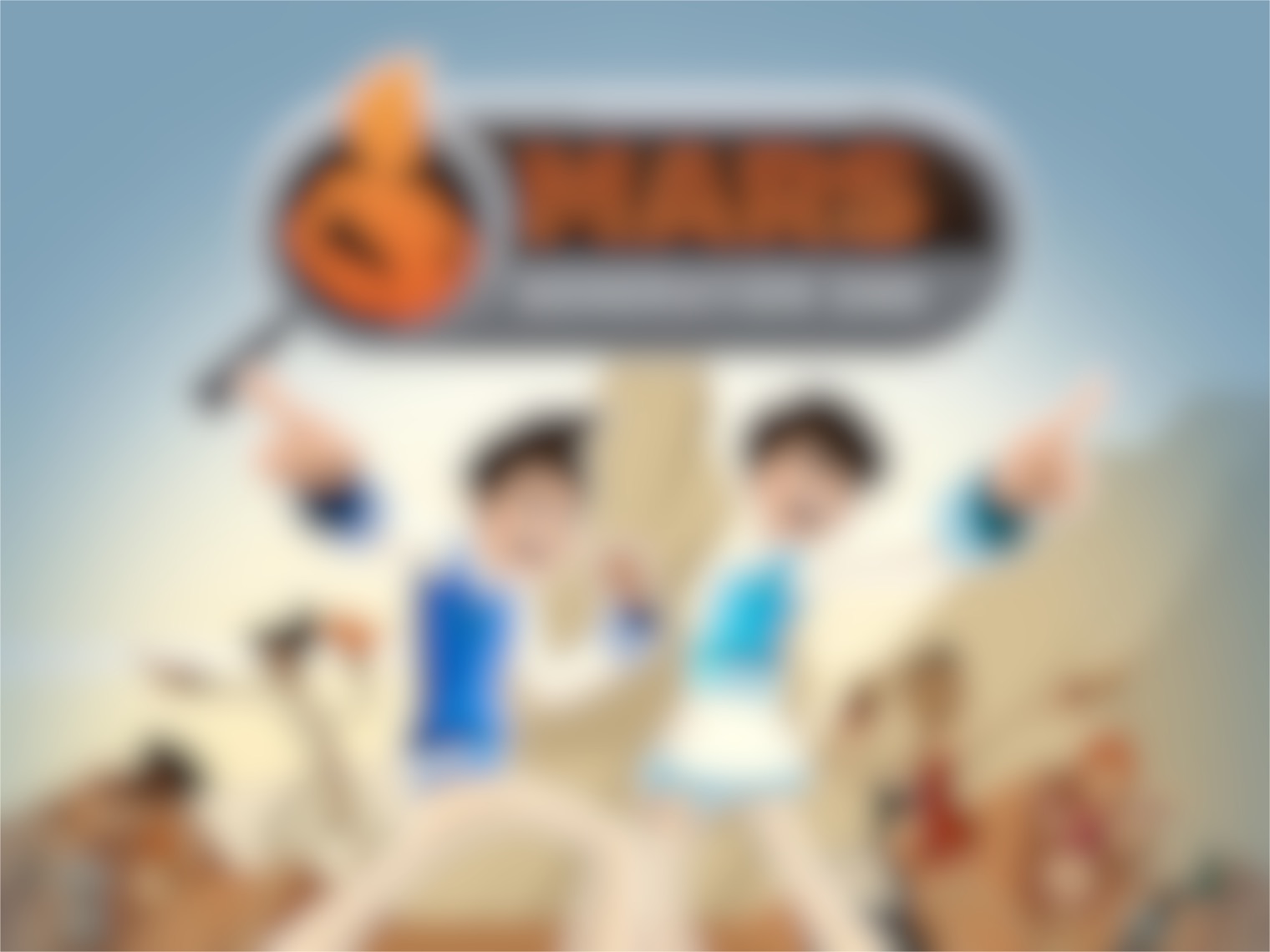 Measurement
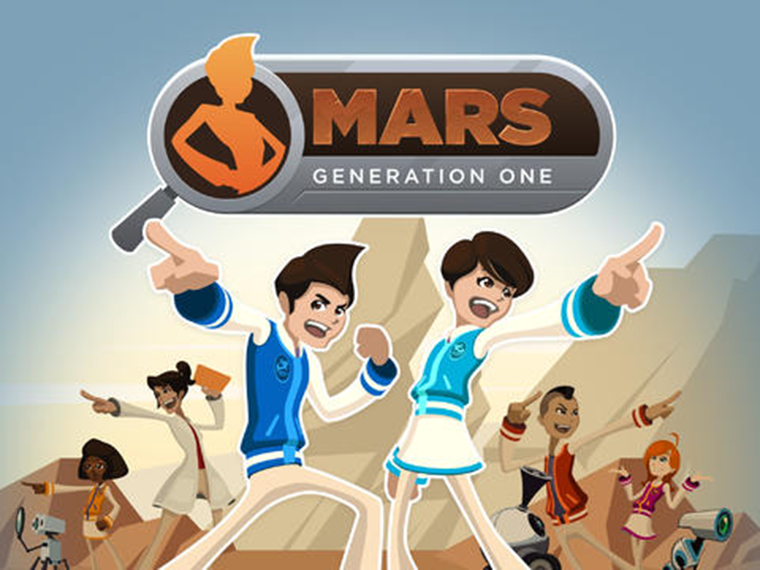 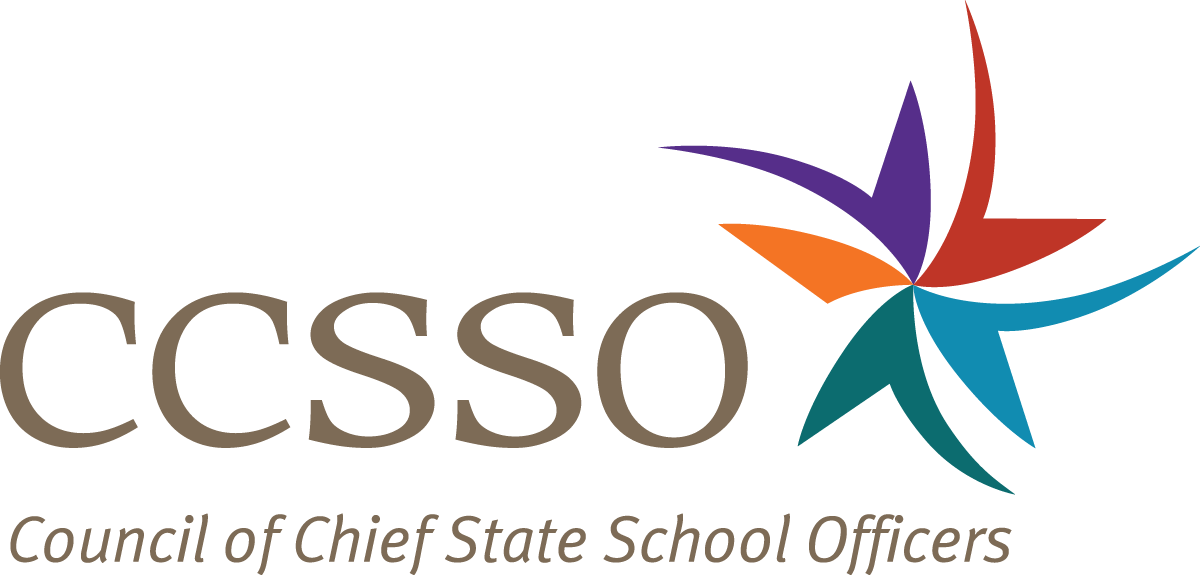 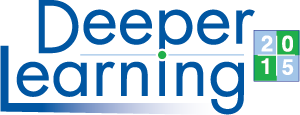 resources
FOR TEACHERS
FOR TEACHERS
Teaching Channel Videos https://www.teachingchannel.org/deeper-learning-video-series
Monica Martinez Book & Practitioners Guide http://www.amazon.com/Deeper-Learning-Innovative-Transforming-Twenty-First/dp/1595589597
Digital Promise Micro-credentials http://www.digitalpromise.org/blog/entry/supporting-deeper-learning-in-the-classroom 
High Tech High Conference http://www.deeper-learning.org/dl2015/
School Hackers http://www.businessinnovationfactory.com/projects/student/portfolio/school-hackers 
FOR ADMINISTRATORS
School Retool http://www.schoolretool.org/about
EdLeader 21 http://www.edleader21.com/
FOR POLICYMAKERS
Education for Life and Work http://www.nap.edu/catalog/13398/education-for-life-and-work-developing-transferable-knowledge-and-skills 
Jobs for the Future Deeper Learning Series http://www.jff.org/initiatives/students-center/what-deeper-learning 
AIR study http://www.air.org/project/study-deeper-learning-opportunities-and-outcomes
Alliance for Excellent Education http://deeperlearning4all.org/
CCSSO Innovation Lab Network http://www.ccsso.org/What_We_Do/Innovation_Lab_Network.html
Teaching Channel Videos
Monica Martinez Book
Digital Promise Micro-credentials
High Tech High Conference
School Hackers
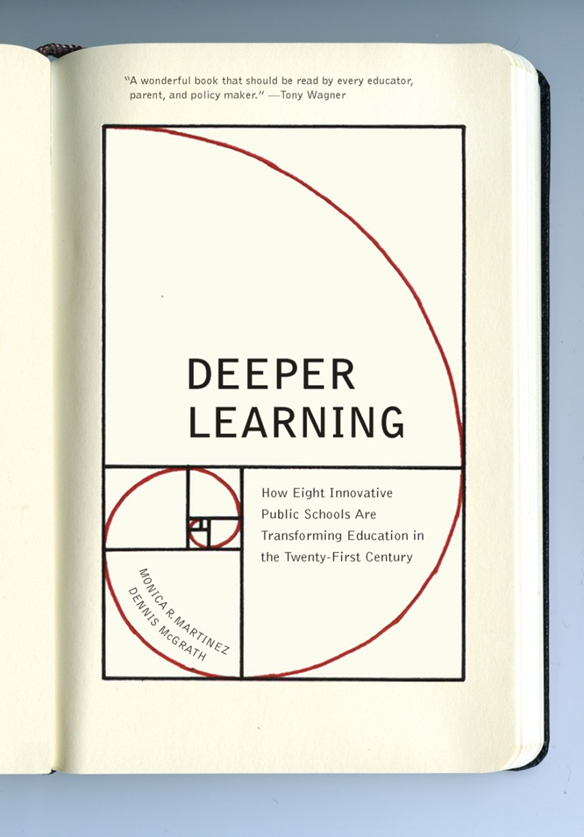 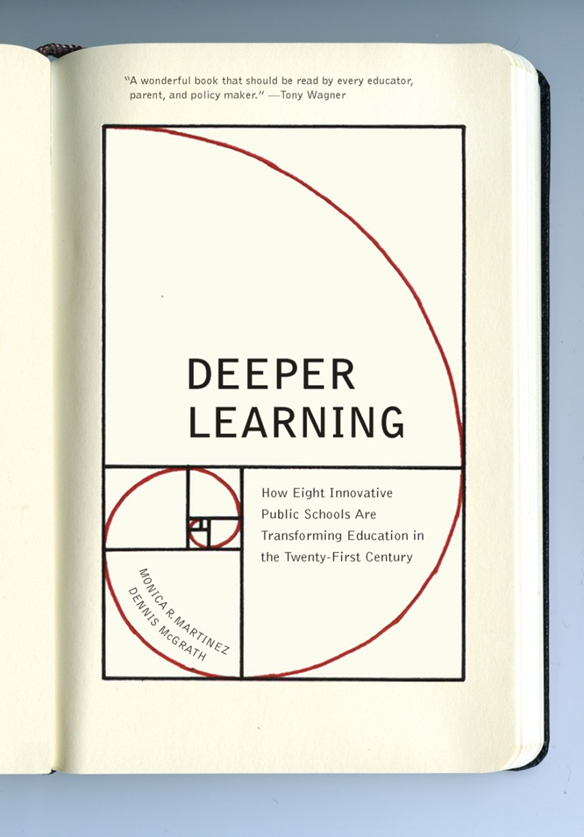 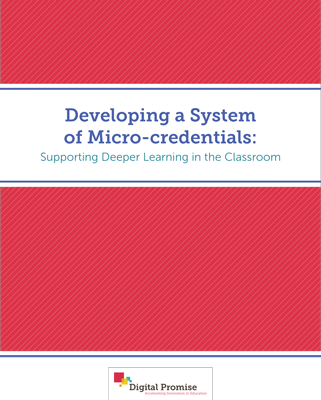 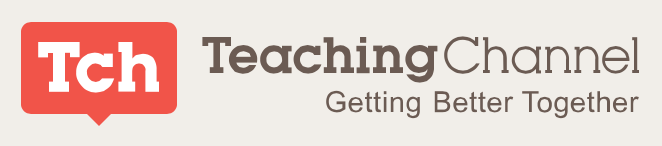 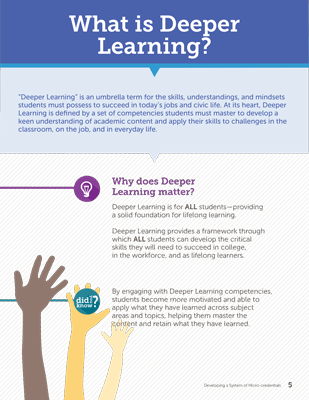 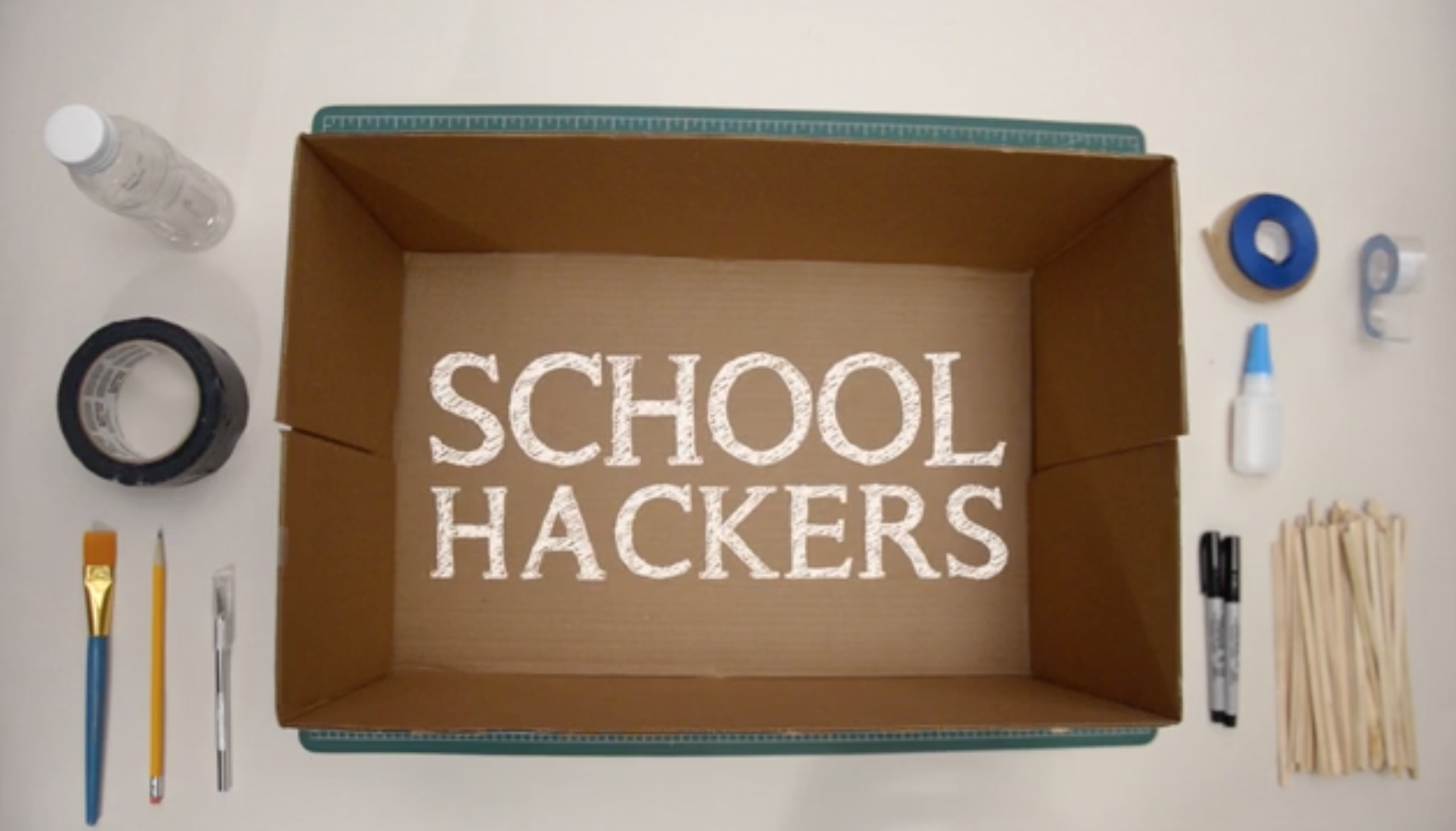 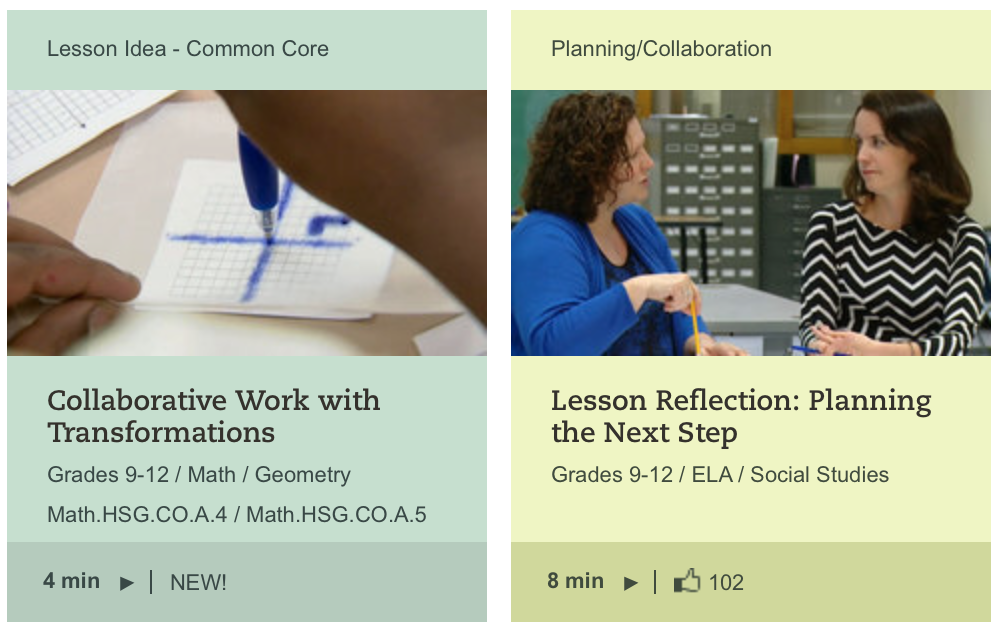 https://www.teachingchannel.org/deeper-learning-video-series
http://www.digitalpromise.org/blog/entry/supporting-deeper-learning-in-the-classroom
http://www.businessinnovationfactory.com/projects/student/portfolio/school-hackers
http://www.amazon.com/Deeper-Learning-Innovative-Transforming-Twenty-First/dp/1595589597
http://www.deeper-learning.org/dl2015/
FOR ADMINISTRATORS
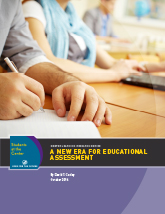 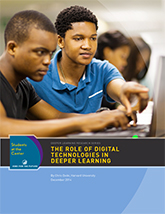 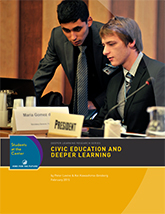 School Retool
EdLeader 21
Monica MartinezPractitioner’s Guide
AIR study
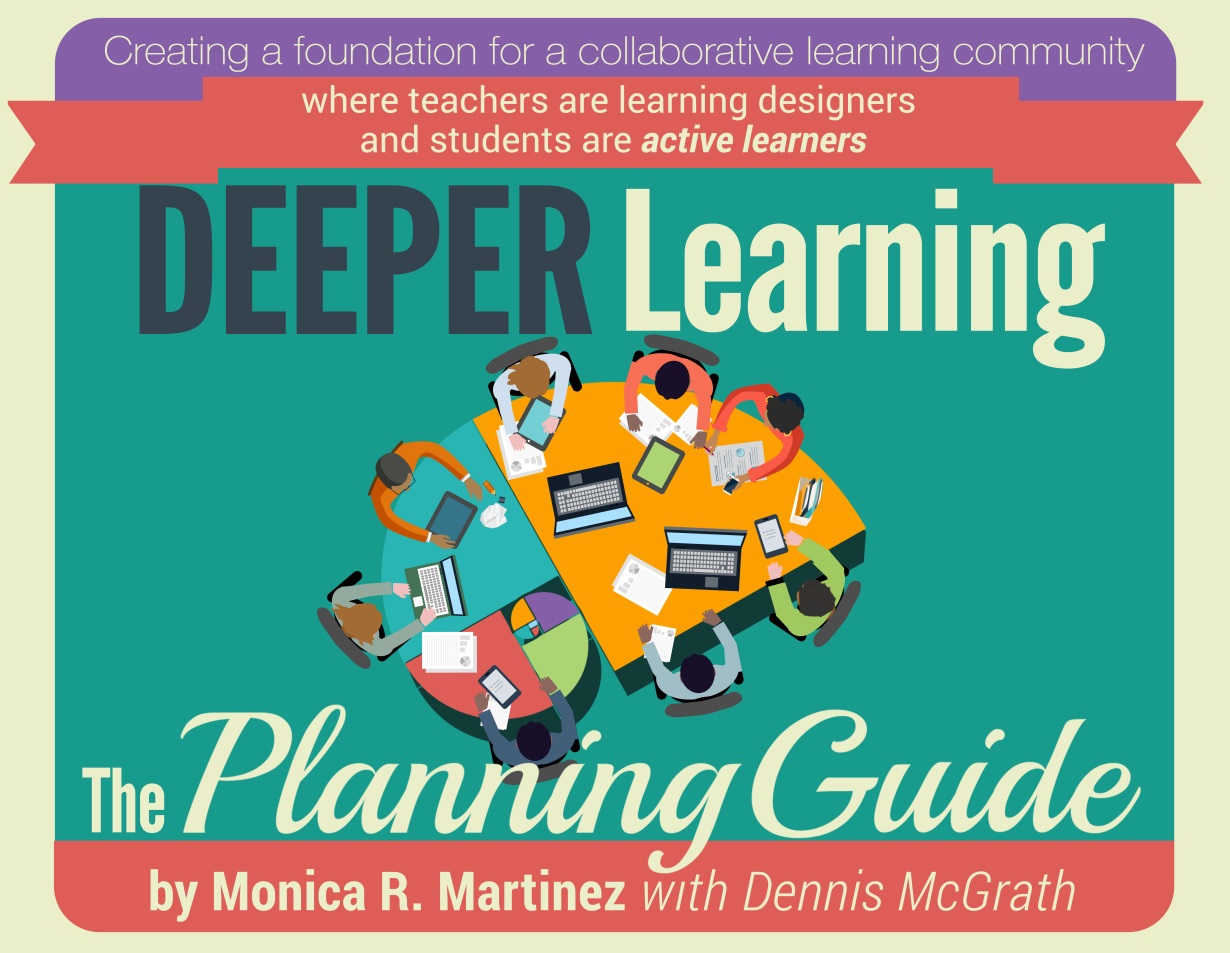 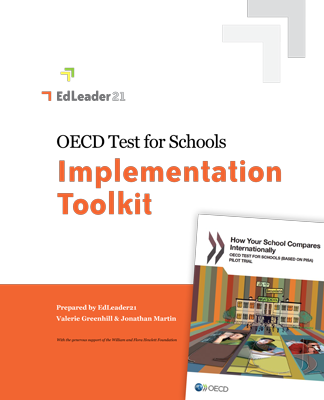 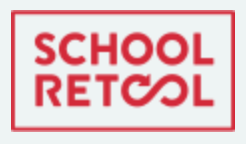 http://www.schoolretool.org/about
http://www.edleader21.com/
www.DLPlanningGuide.com
http://www.air.org/project/study-deeper-learning-opportunities-and-outcomes
FOR POLICYMAKERS
National Commission on Teaching & America’s Future
Education for Life and Work
Jobs for the Future Deeper Learning Series
Alliance for Excellent Education
CCSSO Innovation Lab Network
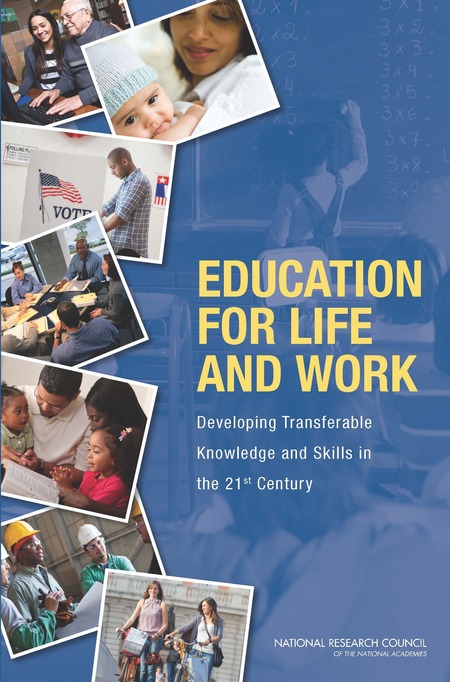 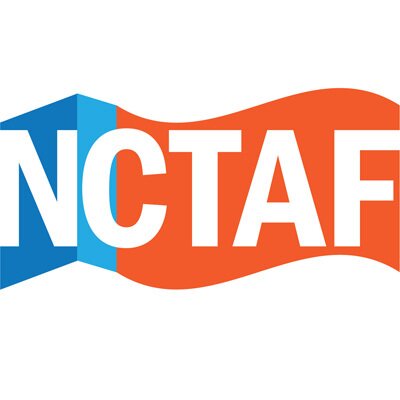 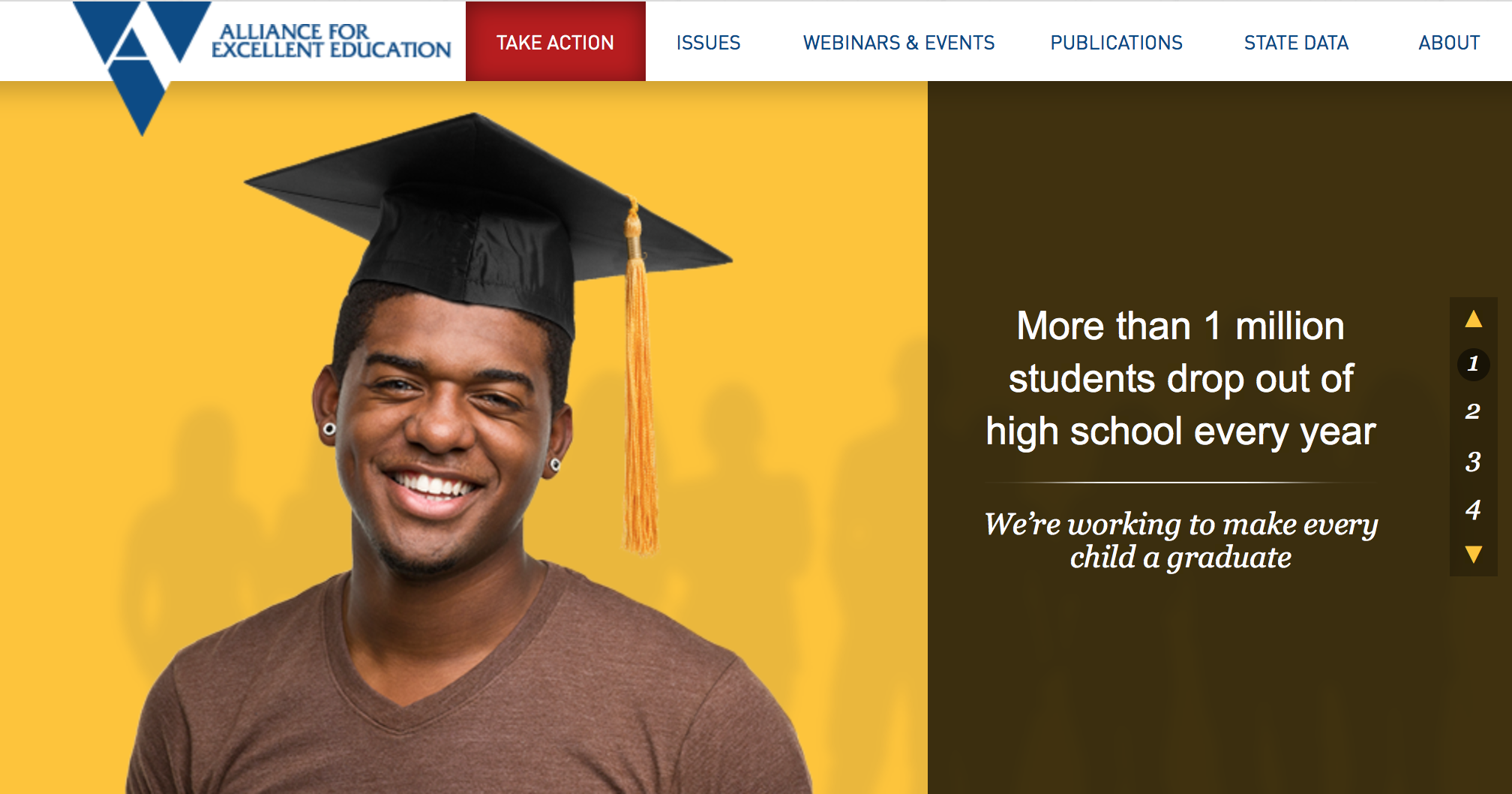 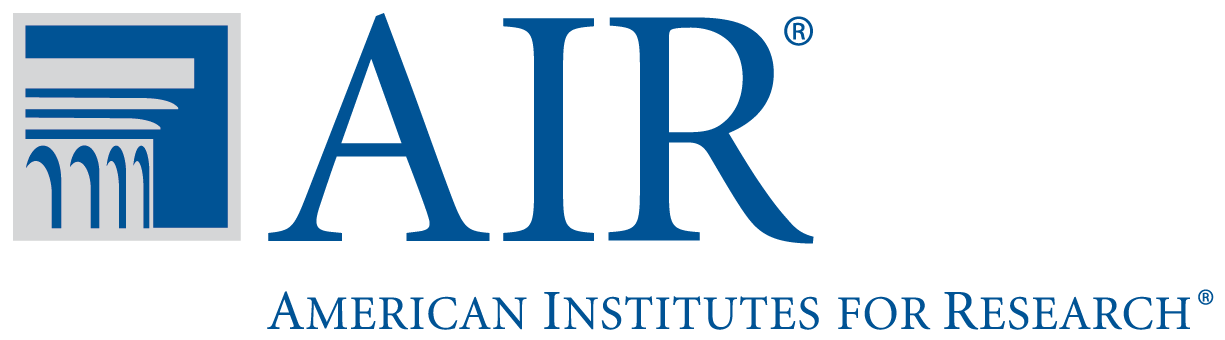 http://nctaf.org
http://deeperlearning4all.org/
http://www.nap.edu/catalog/13398/education-for-life-and-work-developing-transferable-knowledge-and-skills
http://www.jff.org/initiatives/students-center/what-deeper-learning
http://www.ccsso.org/What_We_Do/Innovation_Lab_Network.html
take action
VISIT A DEEPER LEARNING SCHOOL
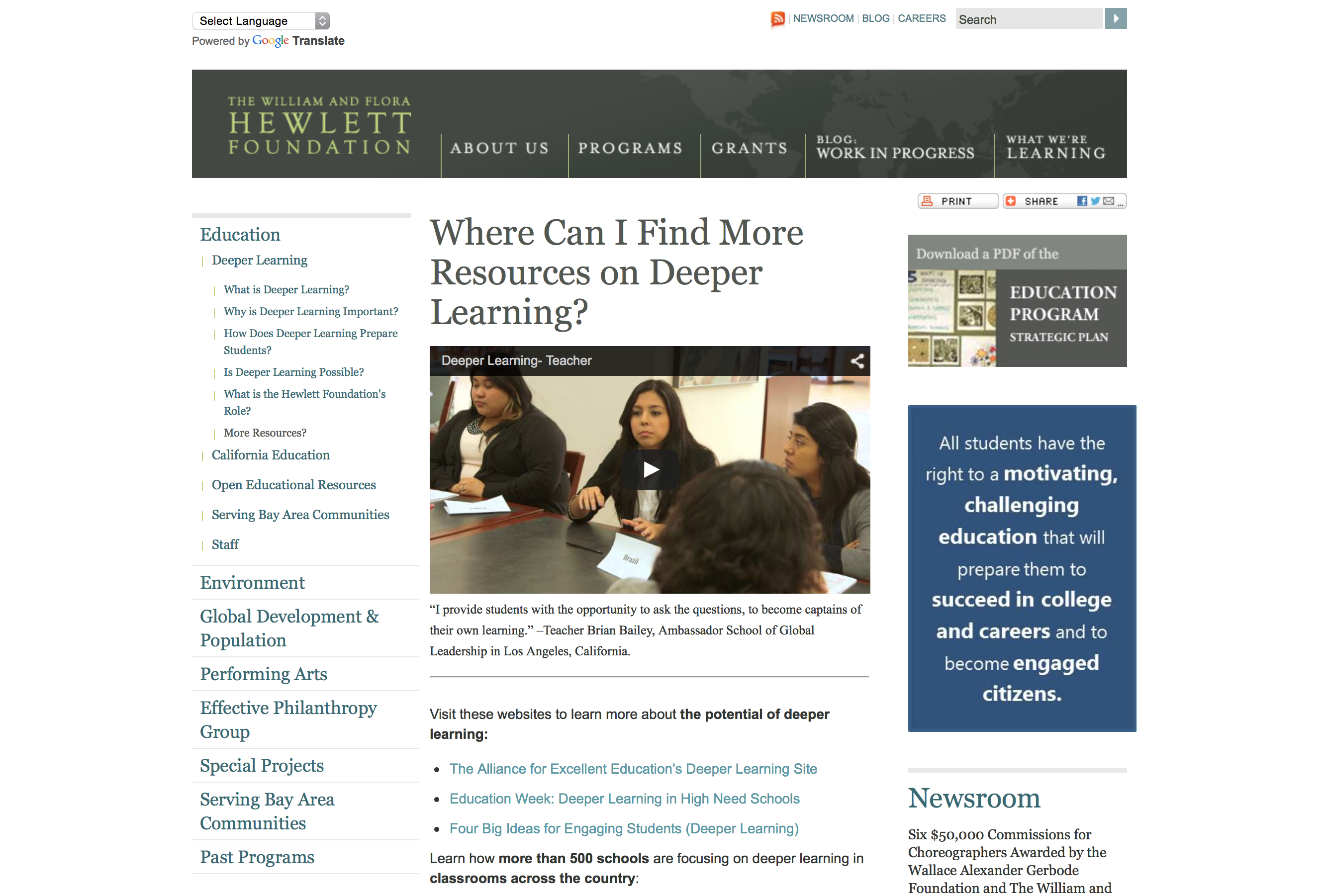 http://www.hewlett.org/programs/education/deeper-learning/more-resources
VISIT A DEEPER LEARNING SCHOOL
http://www.hewlett.org/programs/education/deeper-learning/more-resources
TAKE A LOOK AT A DEEPER LEARNING RESOURCE
BECOME A DEEPER LEARNING CHAMPION
Use social media to communicate about deeper learning  		#deeper learning

Talk to school administrators about deeper learning
Try a big idea from School Retool http://www.schoolretool.org/big-ideas
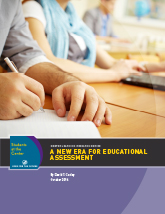 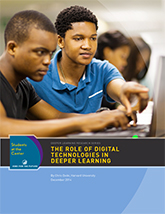 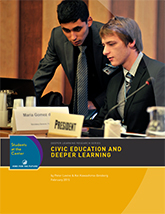 TAKE A LOOK AT A DEEPER LEARNING RESOURCE
http://www.jff.org/initiatives/students-center/what-deeper-learning
BECOME A DEEPER LEARNING CHAMPION
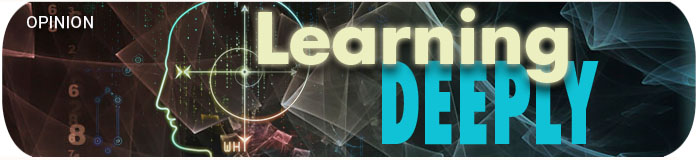 COMMUNICATE
INQUIRE
TRY IT OUT !
#deeperlearning
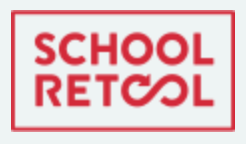 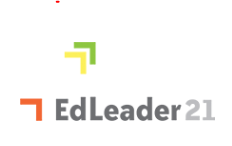 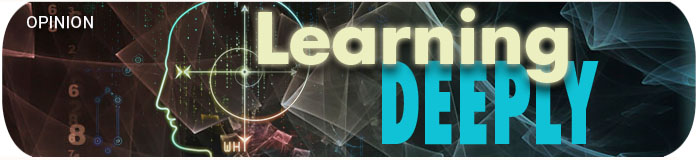 http://www.schoolretool.org/big-ideas
http://www.edleader21.com/
http://blogs.edweek.org/edweek/learning_deeply/
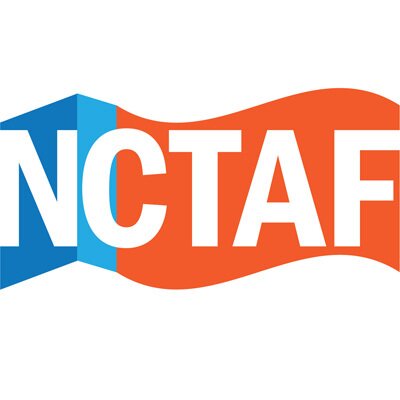 March 16, 2015
Questions?
Implications?
Discussion?

#deeperlearning